Геометрические построения
Деление отрезка на две  равные части
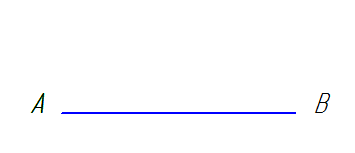 Деление отрезка на две  равные части
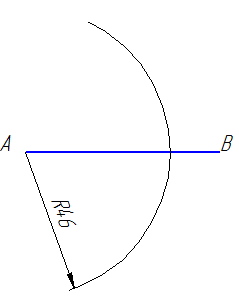 Деление отрезка на две  равные части
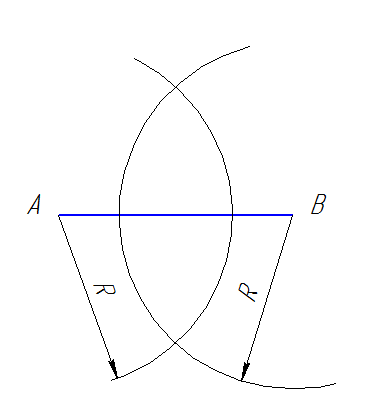 Деление отрезка на две  равные части
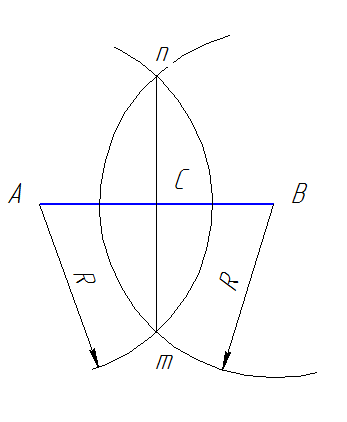 Деление отрезка на две  и четыре равные части
Деление окружности на пять равных частей
Последовательность построения
Из точки А радиусом, равным радиусу окружности R, проводим дугу, которая пересечет окружность в точке В;
Из точки В опускают перпендикуляр на горизонтальную осевую линию;
Из основания перпендикуляра - точки С, радиусом равным C1, проводят дугу окружности, которая пересечет горизонтальную осевую линию в точке D;
Из точки 1 радиусом равным D1, проводят дугу до пересечения с окружностью в точке 2, дуга 12 равна 1/5 длины окружности;
Точки 3, 4 и 5 находят, откладывая циркулем по данной окружности хорды, равные D1.
Деление углов на две равные части.
Деление углов на две равные части.
Деление углов на две равные части.
Деление углов на две равные части.
Деление углов на две равные части.
Деление углов на две равные части.